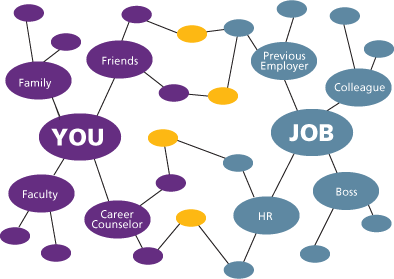 Networking
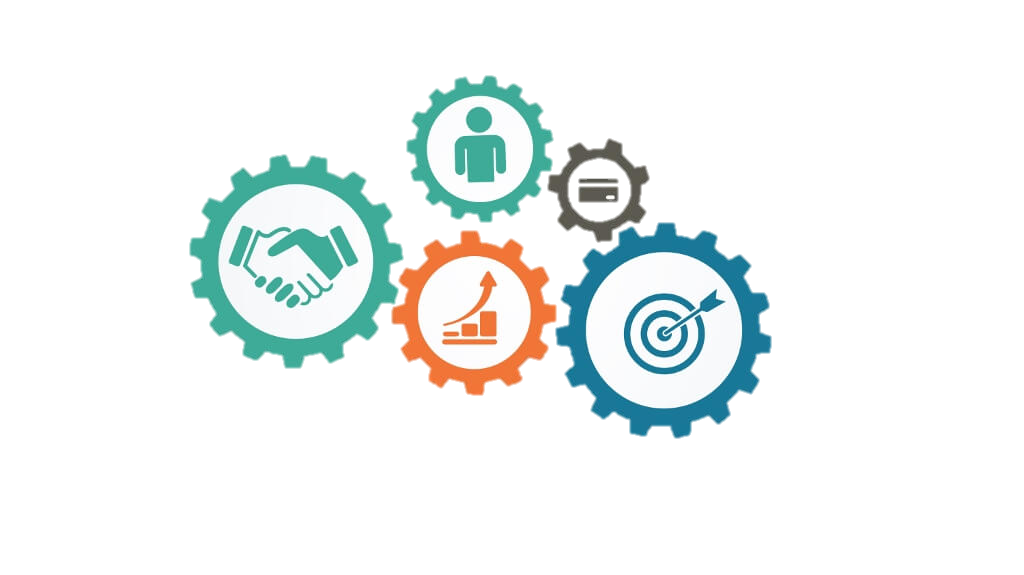 [Speaker Notes: Change slide]
What is it?
Interact with other people to exchange information and develop contacts.
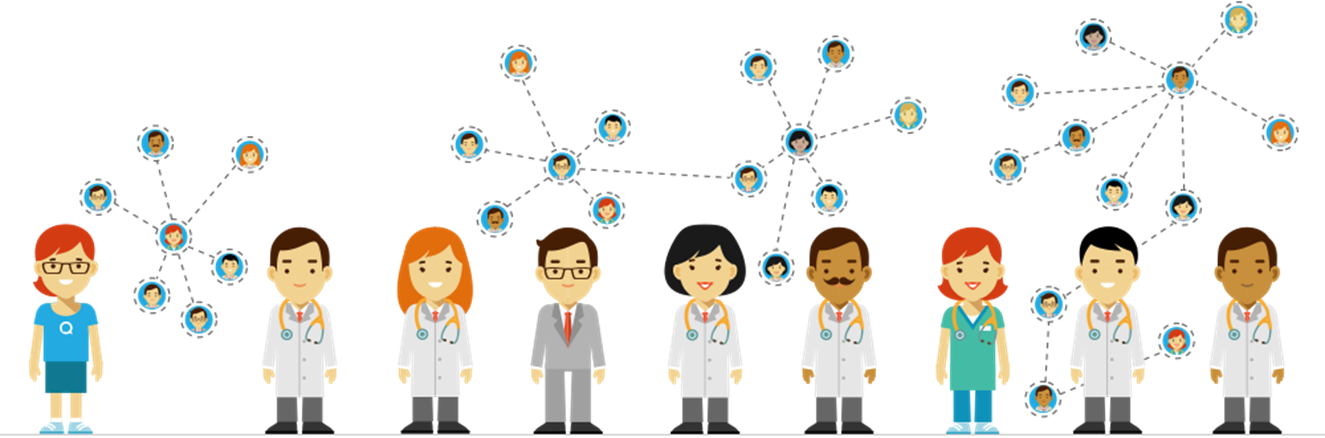 Youth Introductions
Name
School
Age
Workplace
Your dream job
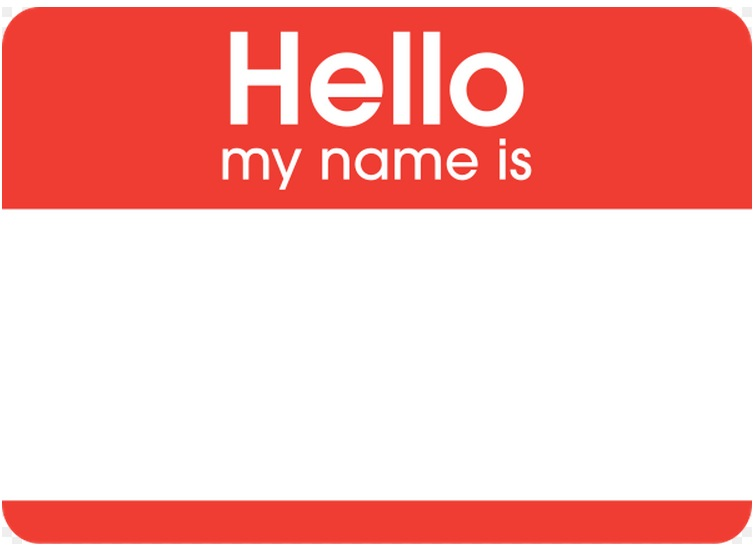 Guest Introductions
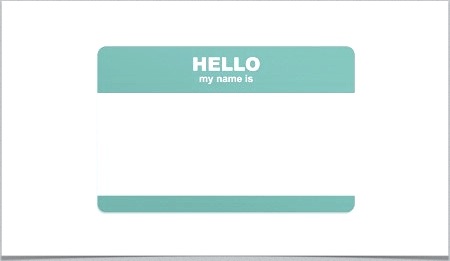 Name
Work place/position
School (High school/college)
First job
What you thought you would be doing for a career when you were in high school
*3 minute introductions
[Speaker Notes: Include 3 minute reminder]
Overcoming work challenges
Be prepared to share one example to the group
[Speaker Notes: **with the group]
Share Back
Situation you had to overcome
Ways to deal with it professionally
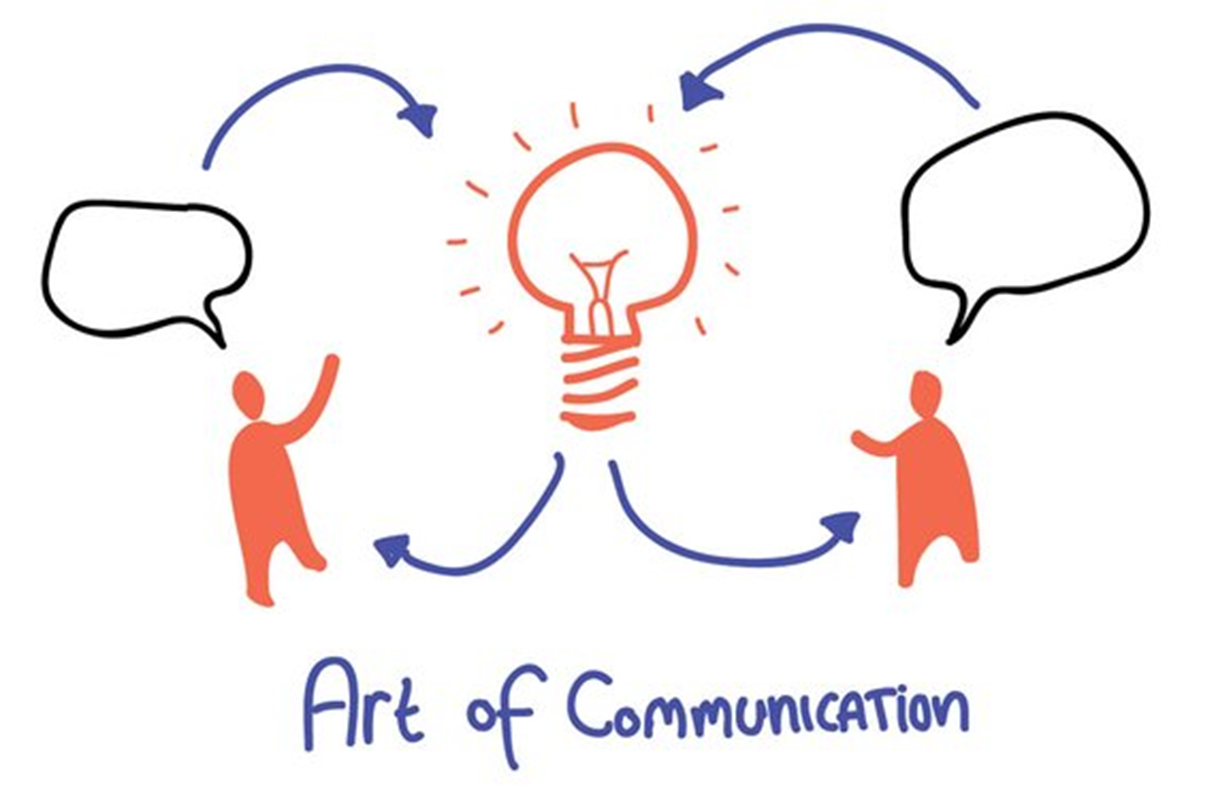 I also learned…
I learned…
[Speaker Notes: If it is a short answer, push for more. What did they learn? What could have been done differently? Advice from our guest regarding this specific situation, if there is time.]
Let’s know each other better
What project are you currently working on at work or school?
What do you envision your next job to be and why? 
What is your favorite work or school accomplishment?
*Did you know that at least 70%, if not 80% of jobs are not published? Most jobs are found through networking
[Speaker Notes: Include discussion questions that our youth can discuss with guest. 

Make sure each of us sit at a table. 

Possible time for a break/lunch if time allows.]
Speed Networking
8 minutes per table. We will let you know when to switch.
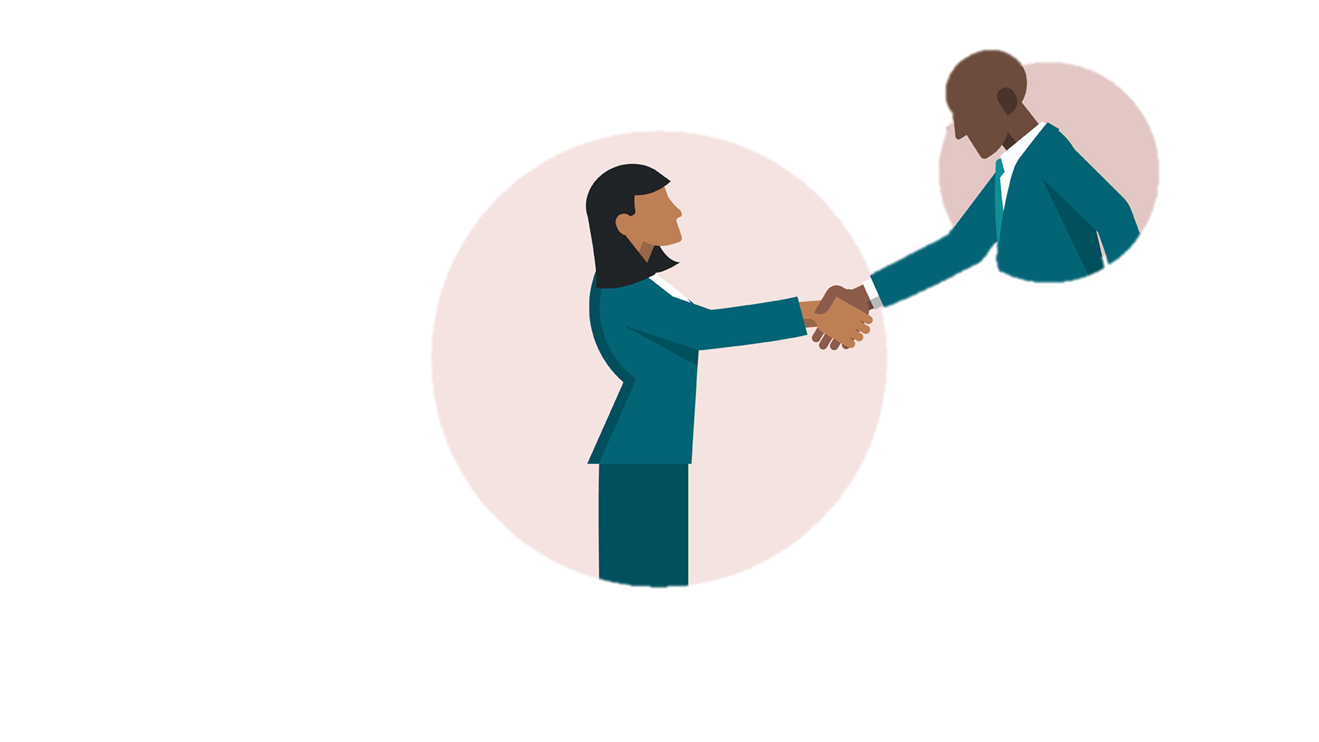 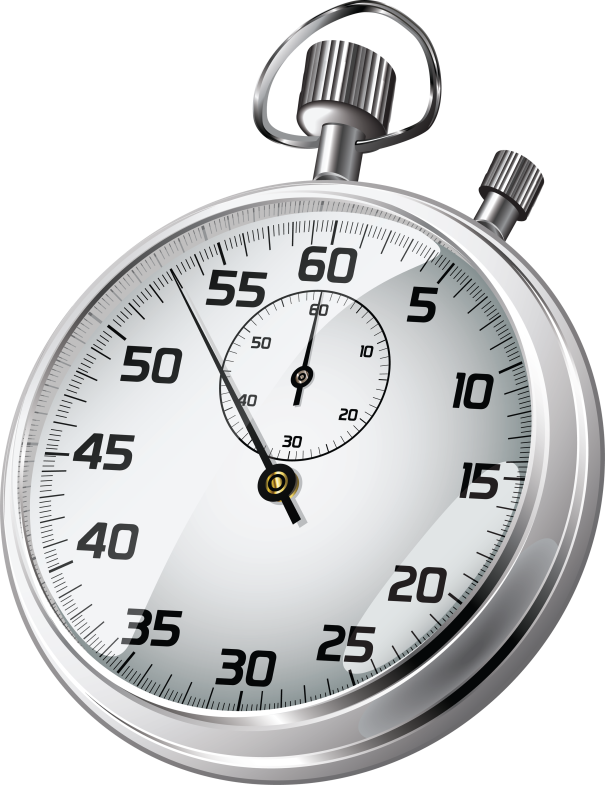 Action Items
For the next 6 months
Pick 3 tangible goals that will help you develop professionally.

Include what action has to be taken.

List resources that will help you achieve each action.
People
Training opportunities
Other 

Set deadlines.
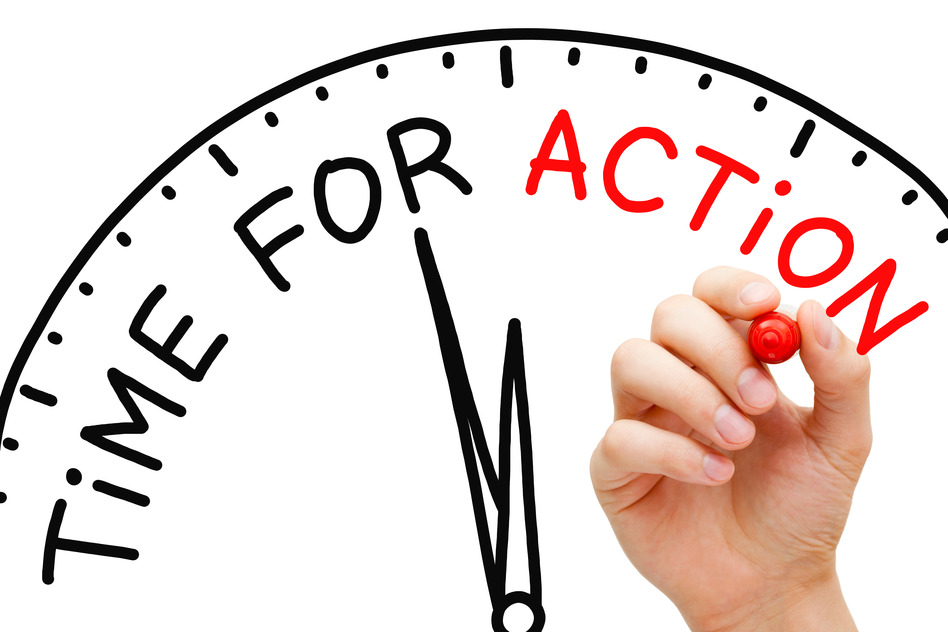 Share Back
Share back your 1 action item that you think is going to be the hardest.
Include the resources you need to complete those steps.
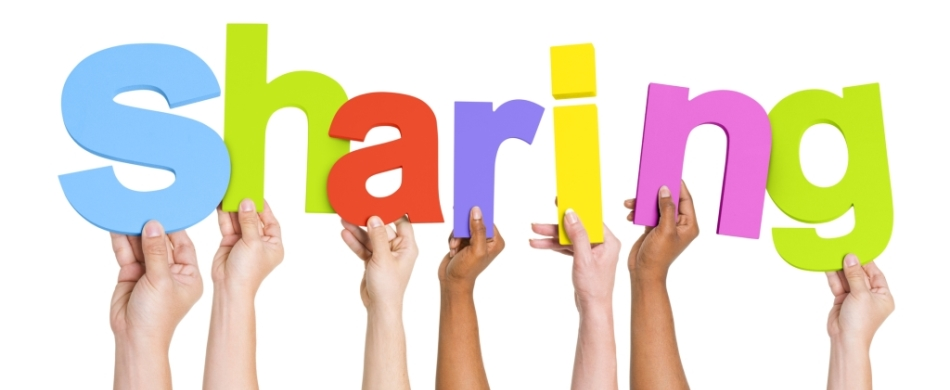 Conclusion
Final thoughts from guests
Remaining questions
Thank you
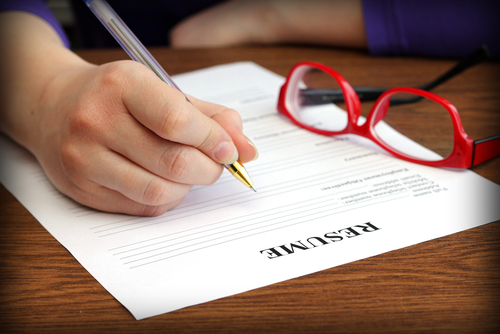 [Speaker Notes: Like us on FB and Twitter RT swag/Survey
Next training…
Bring your iPad
Like us on FB and
Twitter]